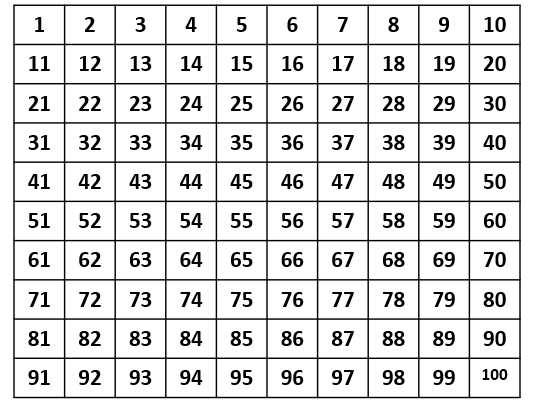 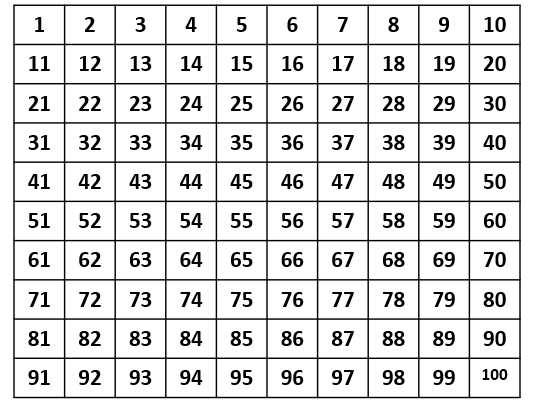 daily count
The following slides are intended to support collaborative or group counting
Teachers should adapt to suit the needs of their learners, including further examples or different images
Teachers may wish to record a voice-over so that pupils can hear the sound of each number
0     5     10    15   20   25   30   35   40   45   50   55   60   65   70   75   80   85   90   95   100
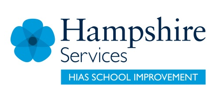 0.1
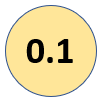 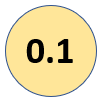 daily count
in 0.1s from zero
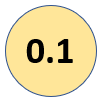 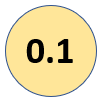 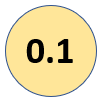 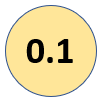 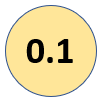 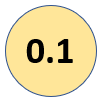 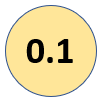 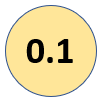 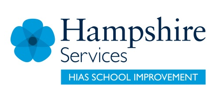 zero
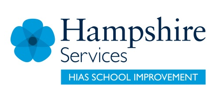 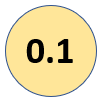 nought point one
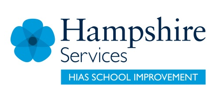 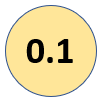 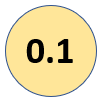 nought point two
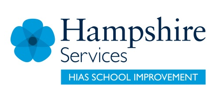 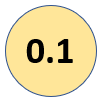 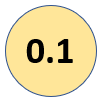 nought point three
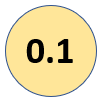 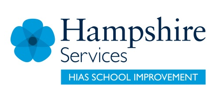 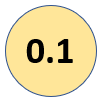 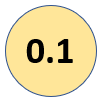 nought point four
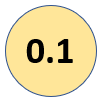 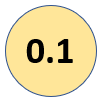 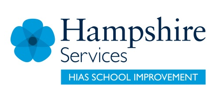 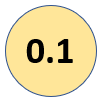 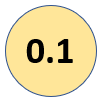 nought point five
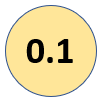 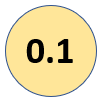 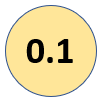 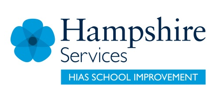 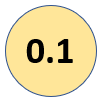 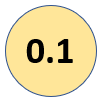 nought point six
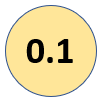 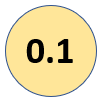 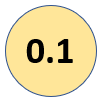 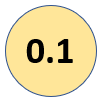 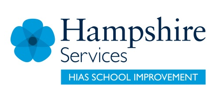 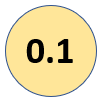 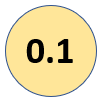 nought point seven
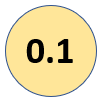 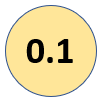 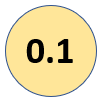 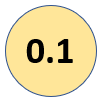 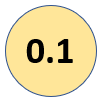 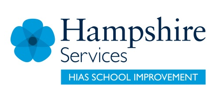 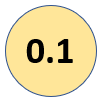 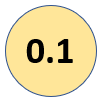 nought point eight
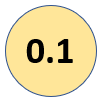 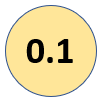 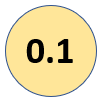 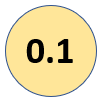 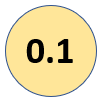 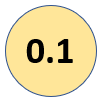 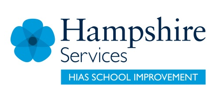 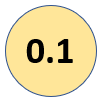 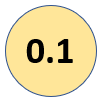 nought point nine
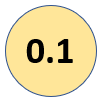 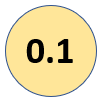 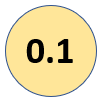 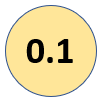 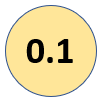 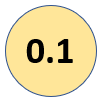 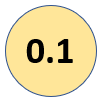 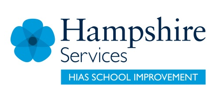 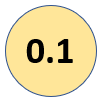 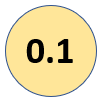 one
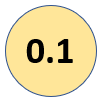 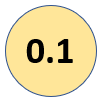 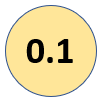 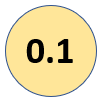 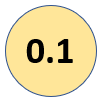 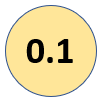 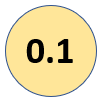 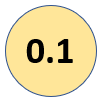 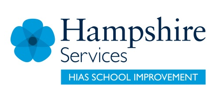 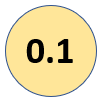 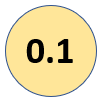 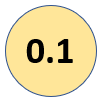 one point one
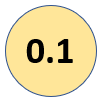 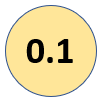 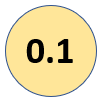 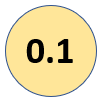 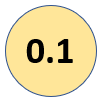 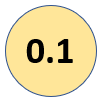 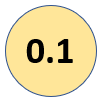 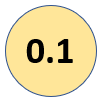 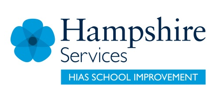 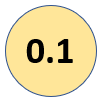 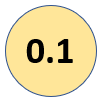 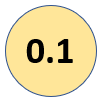 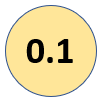 one point two
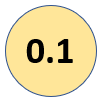 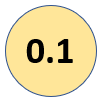 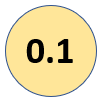 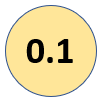 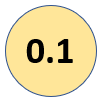 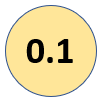 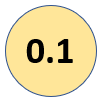 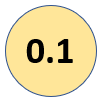 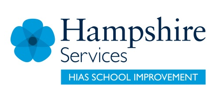 What is the next step of nought point one?
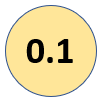 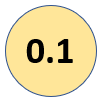 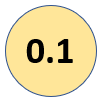 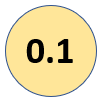 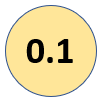 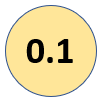 0.1
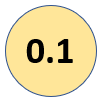 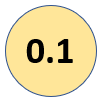 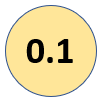 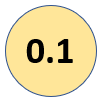 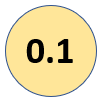 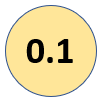 Keep counting !
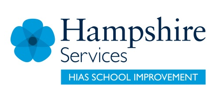